Laser Material ProcessingLecture 9
Laser Forming
Laser Forming Videos
https://www.youtube.com/watch?v=1SBgobop7Wg

https://www.youtube.com/watch?v=FDZhex_ASQE
Laser Forming
-Laser forming has become a viable process for the shaping of metallic components.

-In contrast with conventional forming techniques this   method requires no mechanical contact and hence offers many of the advantages of process flexibility associated with other lasermanufacturing techniques such as laser cutting and marking.

-Laser forming can produce metallic 
shapes with minimal distortion.
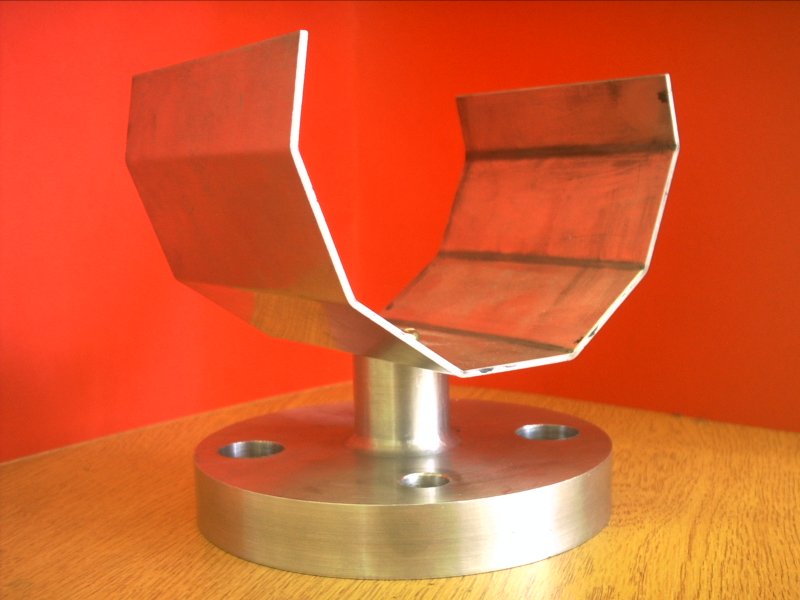 Laser Forming
-The process is similar to the well established torch flame bending used on large sheet material in the ship building industry but a great deal more control of the final product can be achieved

-The Laser forming process is realised by introducing thermal stresses into the surface of a workpiece. These internal stresses induce plastic strains bending the material or result in local elastic plastic buckling
Laser Bending
-Laser bending is a newly developed flexible technique capable of modifying the curvature
    of sheet metal by thermal residual stresses without any externally applied mechanical forces.

 -Laser bending involves a complex interplay between the thermal profile generated by the laser irradiation and physical/thermal properties and dimension of the material/work-piece.
Laser Bending
Laser Bending Process
-The typical bend angle that is achieved in a single step laser scan  is about 2◦, but may be as high as 10◦. 
-The total bend angle can be as high as 90◦ and higher by repetition of the process. 

-The bend angle obtained after the first laser scan is greater than the bend angle obtained for each of the subsequent scans. However, after the first scan, the bend angle increases almost in proportion to the number of laser scans.
Laser Bending Process
The bend angle that is achieved for each step increases with a decrease in sheet thickness due to a resulting decrease in bending restraint.
Laser Bending Process
-The bend angle per step, decreases with a decrease in plate width. This is because with decreasing plate width, the volume of material that acts as a heat sink reduces and as a result, the temperature gradient associated with the process decreases, resulting in a reduced compressive strain and thus bend angle.

 -On the contrary, for high width to- thickness ratios greater than 10, the bend angle is almost independent of the plate width.
Laser bending mechanism
-The basic mechanism for laser bending is one of local deformation of the material as a result of thermally induced residual stresses. 
-This may result from one of the three process mechanisms, depending on:
 -the temperature field that is generated, 
  -the beam shape, and
  -the dimensions of the part to be formed. 

-The three mechanisms are:
1. The temperature gradient mechanism.
2. The upsetting mechanism.
3. The buckling mechanism.
Temperature Gradient Mechanism
-The temperature gradient mechanism is illustrated in Fig.1 below.  It devolves from processing conditions such as rapid heating of the workpiece surface, coupled with a relatively low heat conduction that generates very high temperature gradients in the thickness or z-direction (Fig.1. a).
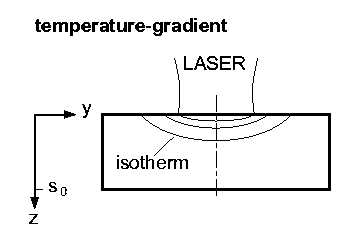 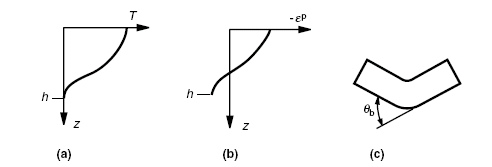 Temperature Gradient Mechanism
-Thermal expansion of the heated surface results in initial bending of the sheet. The bend angle at this stage is very small, ≈0.05◦.
-As the heated surface tries to expand, however, the constraint of the surrounding material, which is at a lower temperature, restricts its free expansion.
-This results in compressive thermal stresses that induce plastic compressive strain in the heated layer (Fig.below)
- Plastic strains are induced since the yield strength of the material is lower at higher temperatures.
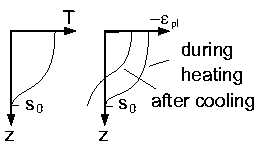 Temperature Gradient Mechanism
-With increasing ratio of plastic to elastic strain, the amount of final bend angle that results increases.
-On cooling, the heated surface layer contracts more than the lower layers ,which are not heated as much as the surface layers, resulting in bending of the sheet toward the heat source (Fig.1.c).
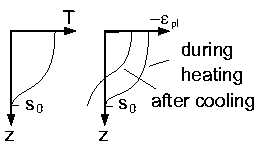 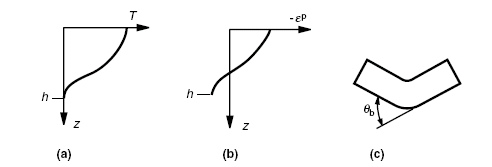 Temperature Gradient Mechanism
Fig 2
Buckling mechanism
-The buckling mechanism occurs in relatively thin sheets where the ratio of the diameter of the heated area to the sheet thickness is relatively high, of the order of 10.

-The temperature gradient that arises in the thickness direction is then relatively small, so the material is heated almost uniformly through its thickness.
 
-The heated region tends to expand. However, this expansion is hindered by the unheated surrounding  material.
Buckling mechanism
-The restraint results in thermal compressive  stresses being developed in the sheet, which for very thin sheets may lead to buckling when a critical stress value is reached (Fig. below).
 
-Buckling is more likely to occur when
 the sheet is relatively thin. Otherwise 
the critical load for buckling will 
not be reached.

-The direction of the bending that 
results from the buckling mechanism 
is unpredictable. It could be either toward 
or away from the heat source. 

-This is because it is influenced by a number of factors such as the boundary conditions, the precurvature (or prebending) of the sheet, residual stresses, and external forces.
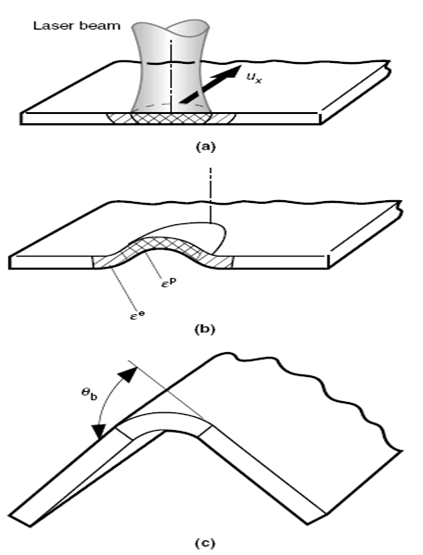 The Upsetting Mechanism
-The upsetting mechanism evolves when uniform heating of a localized zone is achieved through the thickness of the sheet (Fig. a and b) 

-Thus, the process parameters may 
be similar to those of the 
buckling mechanism, except 
for the diameter of the heat 
source area that is relatively
 small.
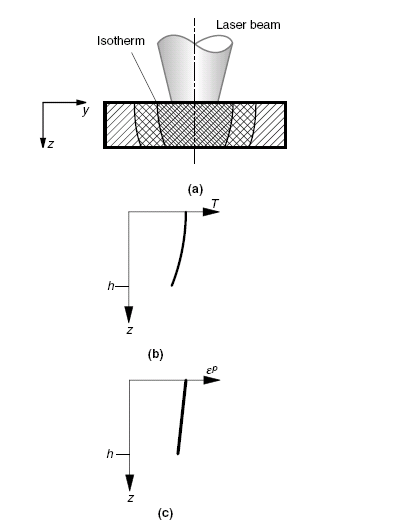 The Upsetting Mechanism
-As a result of the near homogeneous heating of the sheet in the localized zone, and prevention of thermal expansion by the surrounding material, the sheet is subjected to near uniform compressive strain through its thickness (Fig.c).


-During cooling, the heated region
 contracts, resulting in corresponding 
deformation of the sheet.
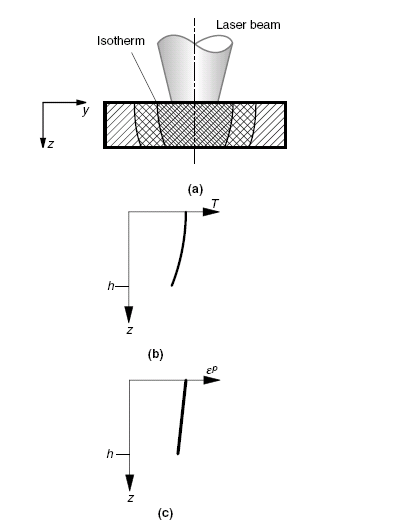 The Upsetting Mechanism
-This mechanism enables shapes that are similar to deep drawn parts to be produced (Fig. below).
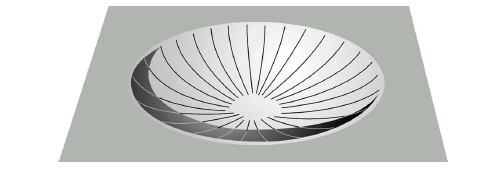 Table : summery of bending mechanisms
HOM WORK
Explain the relation between  the bend angle and sheet thickness